Vybrané příklady průmyslově významných hydroxidů
HYDROXID SODNÝ - NaOH
Popište jednoduchý způsob jakým lze připravit hydroxid
sodný:
NaOH lze jednoduše připravit reakcí sodíku s vodou.
Vyjádřete tuto reakci chemickou rovnicí:
Na    +   H2O      NaOH   +  H2
Tímto způsobem vzniká NaOH rozpuštěný ve vodě neboli
 roztok NaOH. Popište postup, jak byste získali čistý NaOH:
Čistý krystalický NaOH lze získat odpařením vody z roztoku.
Obr. 1.: Čistý hydroxid sodný
Popište vnější vzhled NaOH:
NaOH je bílá, krystalická látka, vyrábí se ve tvaru granulek nebo šupinek.
Vyjmenujte charakteristické chemické vlastnosti NaOH:
NaOH má silné leptavé účinky.
NaOH je silně hygroskopický, tzn., že pohlcuje  a váže vzdušnou vlhkost.
NaOH je velice dobře rozpustný ve vodě, při čemž se silně zahřívá.
NaOH má schopnost pohlcovat  a vázat ze vzduchu oxid uhličitý:

NaOH    +   CO2      Na2CO3   +  H2O
Vyjmenujte příklady průmyslového využití hydroxidu
 sodného:
NaOH se používá jako nejdůležitější činidlo při výrobě mýdla z tuků.
NaOH se používá jako desinfekční činidlo při vymývání potravinářských nádob v potravinářském průmyslu
NaOH se používá v domácnostech k pročišťování odpadního potrubí jako tzv. „krtek“.
NaOH je nepostradatelným činidlem při výrobě papíru a textilu
 v papírenském a textilním průmyslu.
HYDROXID DRASELNÝ - KOH
KOH má téměř stejné chemické vlastnosti jako NaOH.
Má velmi podobný  až stejný vnější vzhled jako NaOH.
KOH lze připravit obdobným způsobem jako NaOH, tedy reakcí draslíku s vodou. 
KOH  má stejně jako NaOH silné leptavé účinky, silné hygroskopické vlastnosti a schopnost pohlcovat ze vzduchu  CO2.

Stejně jako NaOH se také KOH výborně rozpouští ve vodě
Obr. 2.: Čistý hydroxid draselný
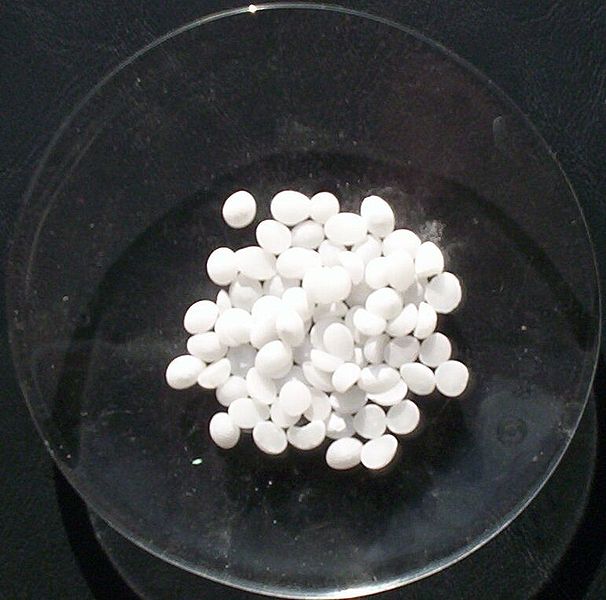 Vyjmenujte příklady průmyslového využití hydroxidu
draselného:
KOH se používá  především jako činidlo 
v potravinářském průmyslu  při výrobě kakaa a čokolády.
!!!Je to silná žíravina  není součástí potravin!!! 
!!!Používá se pouze při jejich výrobě, ale potraviny jej nesmí obsahovat !!!
KOH se používá  v textilním průmyslu při barvení textilu.
KOH se používá  jako elektrolyt do různých druhů elektrických galvanických článků a baterií.
HYDROXID VÁPENATÝ – Ca(OH)2
Popište vnější vzhled Ca(OH)2:
Ca(OH)2  je pevná práškovitá bílá látka.
Pokud je Ca(OH)2  rozmíchán ve vodě, tvoří suspenzi zvanou „vápenné mléko“.
Popište ve správném pořadí postup výroby Ca(OH)2 :
Výchozí surovinou při výrobě Ca(OH)2 je přírodní uhličitan vápenatý  CaCO3 – vápenec.
Ten se vypaluje ve vápenkách při teplotě 950 °C, podle rovnice:

CaCO3          CaO     +    CO2
Oxid vápenatý - CaO  je tzv. pálené vápno.
Reakcí páleného vápna s vodou vzniká hydroxid vápenatý (tzv. hašené vápno) podle rovnice:

CaO    +   H2O      Ca(OH)2
Vysvětlete, jaké je hlavní využití hydroxidu vápenatého.
Ca(OH)2 se používá ve stavebnictví k přípravě malty, ve směsi s pískem na vzduchu reaguje podle rovnice:

Ca(OH)2      +     CO2            CaCO3     +     H2O
? Jak označujeme v praxi děj, který vyjadřuje tato reakce ?
Uvedená reakce vyjadřuje děj v praxi označovaný jako tvrdnutí malty.
Citace:
ADAMKOVIČ, Emil, Věra HOFMANNOVÁ, Václav PUMPR, Tibor ŠRAMKO a Otto TOMEČEK. Chemie pro 7. ročník základní školy. Praha: Státní pedagogické nakladatelství, 1982.

VACÍK, Jiří. Přehled středoškolské chemie. 1. vyd. Praha: Státní pedagogické nakladatelství, 1990, 365 s. Kostka. ISBN 80-042-2463-6.

Obr. 1. WALKERMA. Soubor:SodiumHydroxide.jpg. In: Wikipedia: the free encyclopedia [online]. Creative Commons. San Francisco (CA): Wikimedia Foundation, 2001- [cit. 2013-01-08]. Dostupné z: http://cs.wikipedia.org/wiki/Soubor:SodiumHydroxide.jpg
Obr. 2. Soubor:Potassium hydroxide.jpg. In: Wikipedia: the free encyclopedia [online]. Creative Commons. San Francisco (CA): Wikimedia Foundation, 2001- [cit. 2013-01-08].